Essential Question:
What were the major events of World War II from 1942 to 1945? 



Warm Up Question:
From 1939 to 1942, the Axis Powers dominated Europe, North Africa, & Asia
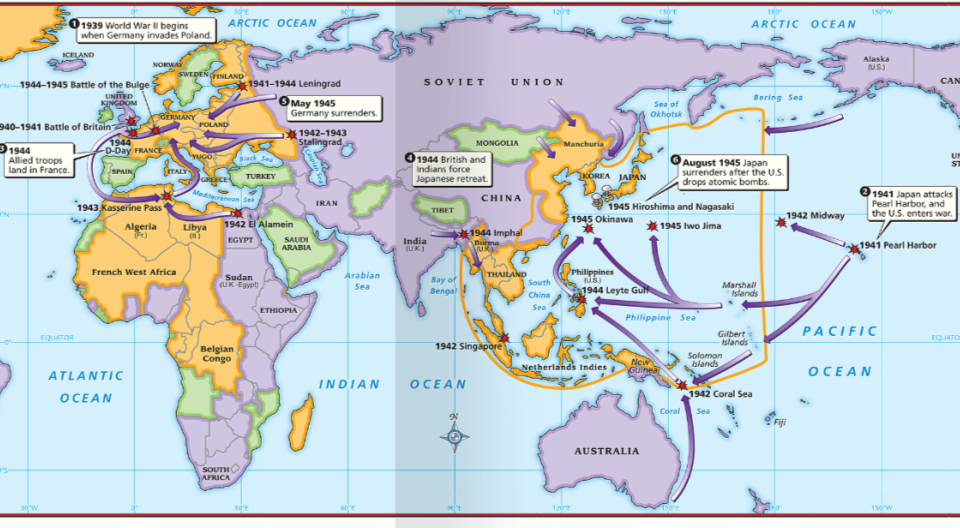 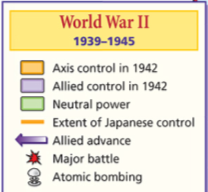 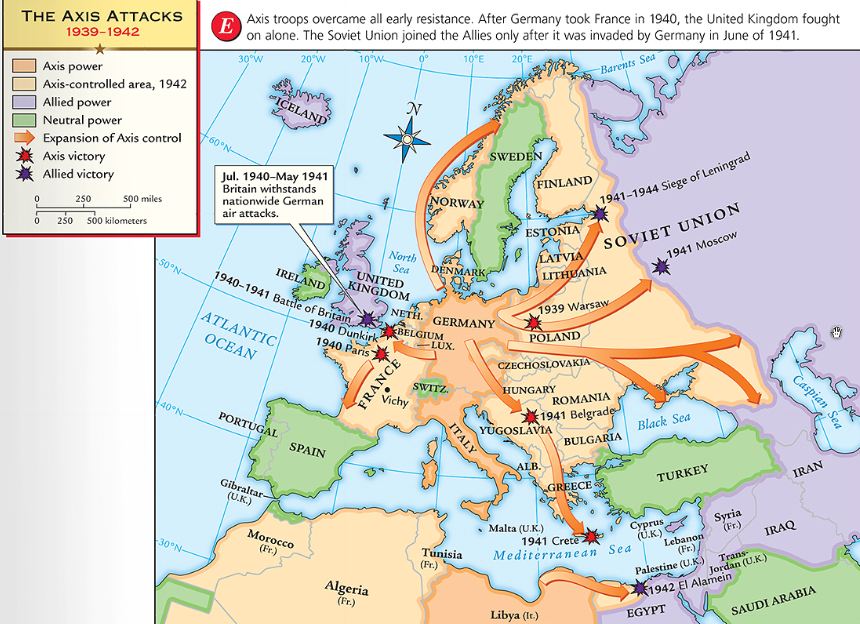 Germany used blitzkrieg tactics to dominate Eastern & Western Europe
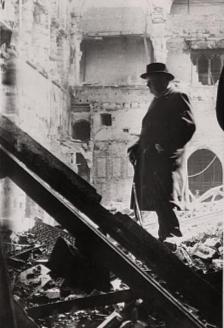 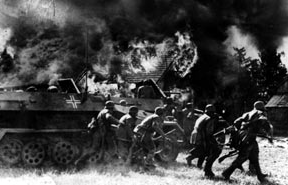 England was wounded from German attacks in the Battle of Britain
Hitler broke the Nazi-Soviet Nonaggression Pact & marched into Russia
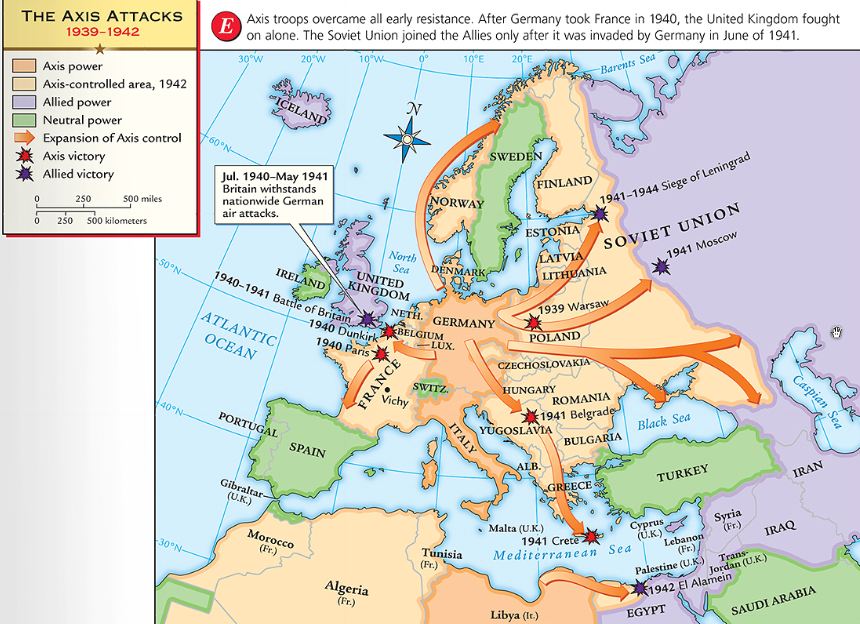 The German & Italian armies dominated Northern Africa, threatened the Suez Canal & the oil fields in the Middle East
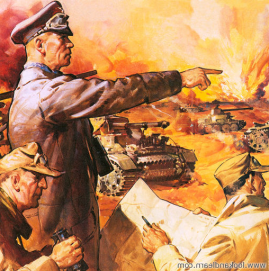 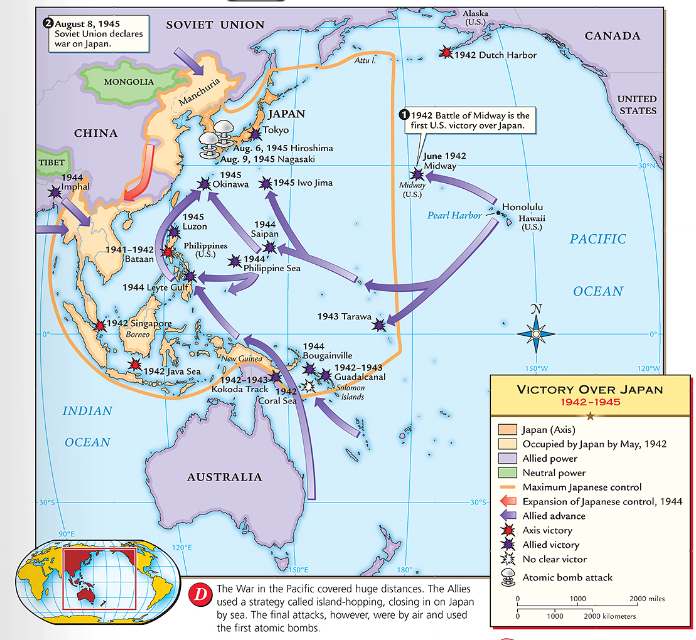 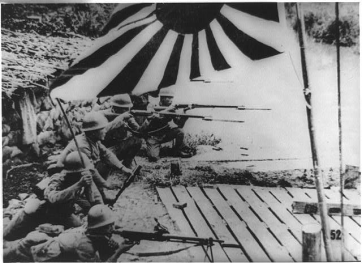 The Japanese dominated Asia, crippled the U.S. navy after the Pearl Harbor attack, & seized most Western colonies in the Pacific
However, the Allied Powers began to turn the tide of the war in 1942 & defeated the Axis Powers by 1945
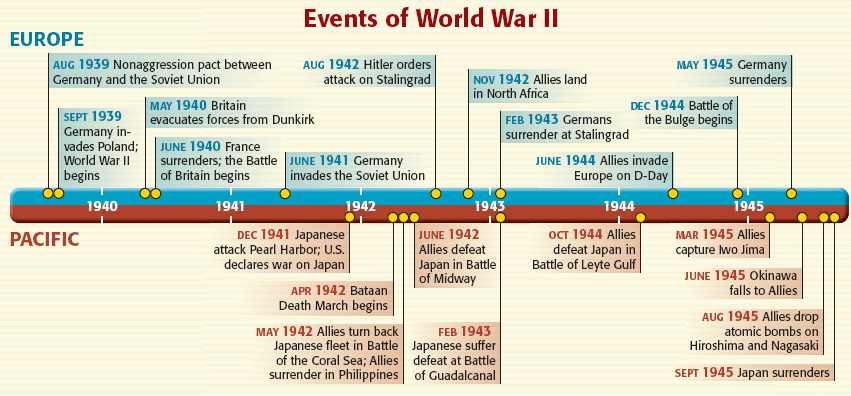 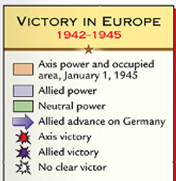 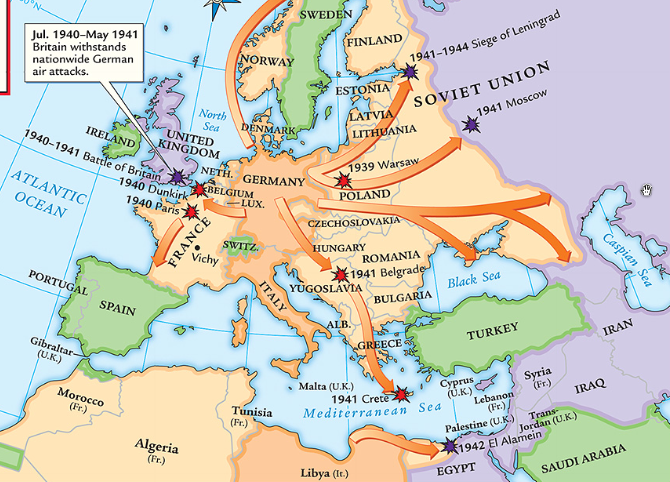 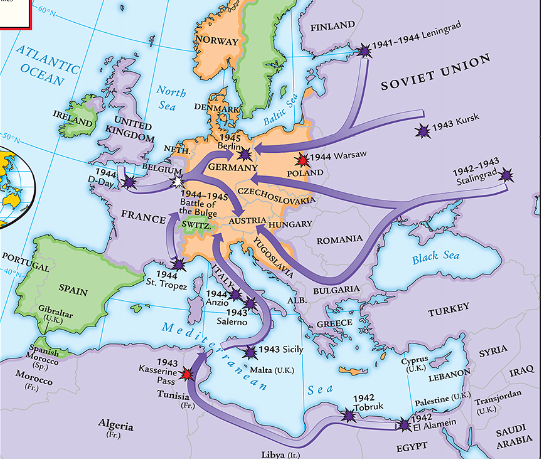 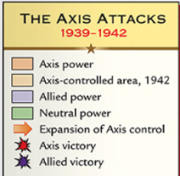 American & British troops invaded Italy, took Sicily in 1943, seized Rome in 1944
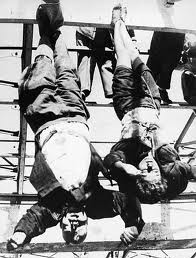 The Allies defeated Germany at the Battle of El Alamein in 1942 & then pushed the Axis Powers out of Africa
When the USA entered WWII, Stalin wanted the Allies to open a Western Front & divide German army
Instead, Britain & USA agreed to fight the Axis Powers in North Africa (Stalin was angry )
In 1945, Mussolini was captured & executed by the Italian resistance
Meanwhile, the Soviet army stopped the German attack at Moscow & Leningrad in 1942
The Soviets defeated the German army at the Battle of Stalingrad
The Soviet victory at Stalingrad was a turning point in World War II because the Russians began pushing towards Germany from the East by 1943
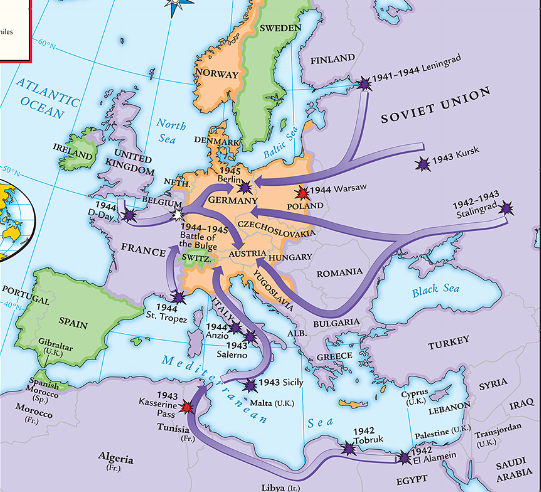 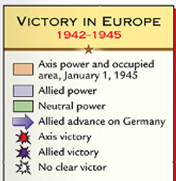 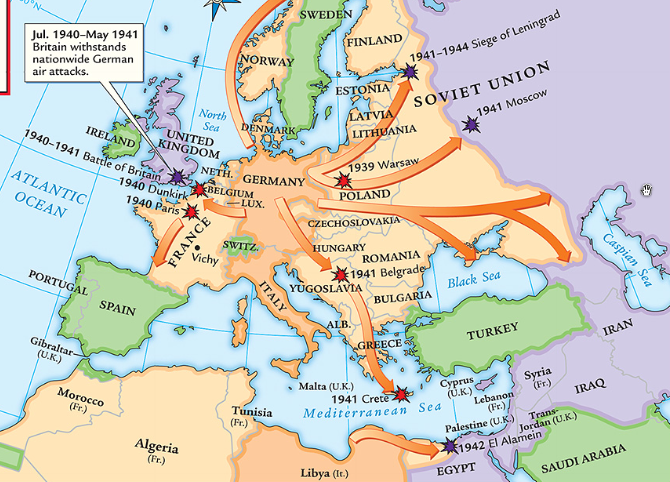 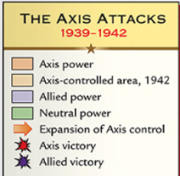 In 1943, Joseph Stalin (USSR), Franklin Roosevelt (USA), & Winston Churchill (Britain) met in Tehran to coordinate a plan to defeat Germany
At the Tehran Conference, the “Big Three” agreed to open a second front to divide the German army
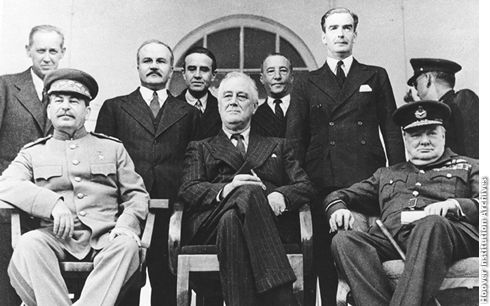 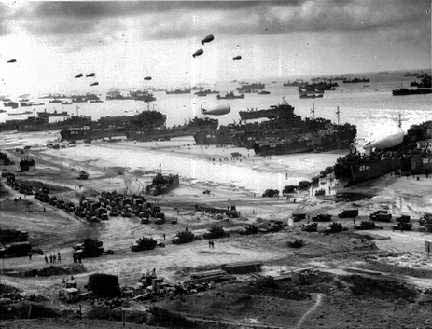 By 1944, the Allies decided to open a Western Front by invading Nazi-occupied France
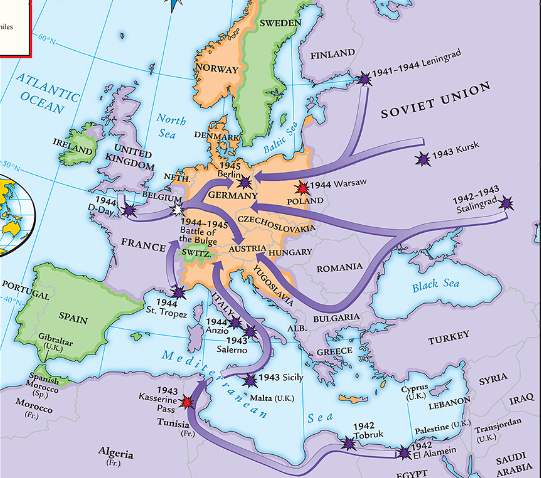 Operation Overlord (called D-Day) in June 1944 was the largest land & sea attack in history
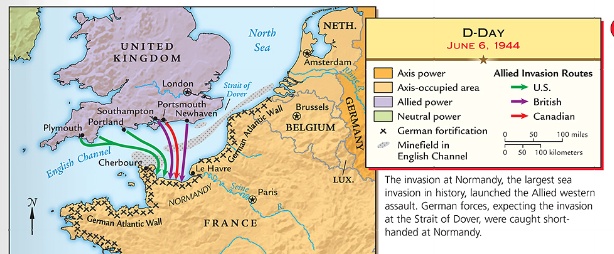 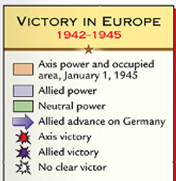 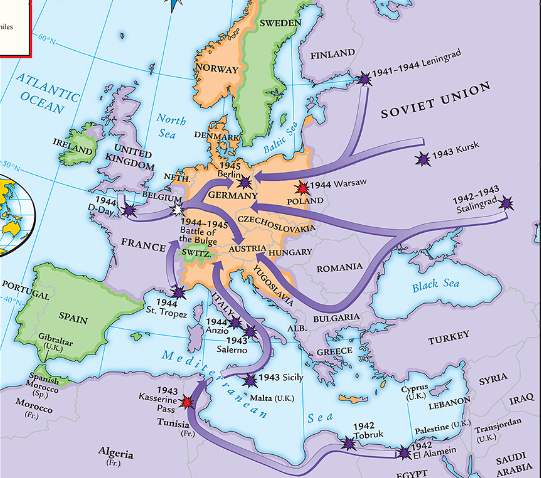 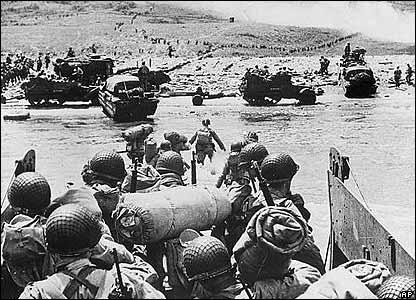 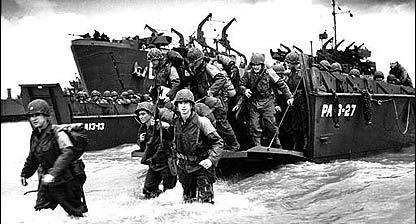 …and allowed the Allies to push towards Germany from the West
At the same time, the Soviet army pushed from the East
The Normandy invasion was deadly, but the Allied victory created a Western Front…
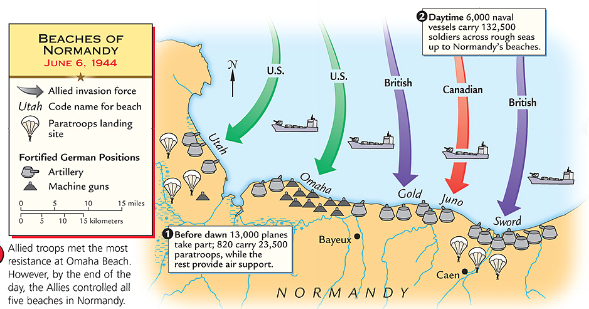 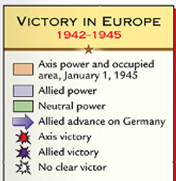 Forced to fight a two-front war, Hitler ordered a massive counter-attack at the Battle of the Bulge..but lost
By March 1945, the Allies were fighting in Germany & pushing towards Berlin
In February 1945, the “Big Three” met at the Yalta Conference to create a plan for Europe after the war was over
Stalin agreed to send troops to help the U.S. invade Japan
They agreed to allow self-determination (free elections) in nations freed from Nazi rule
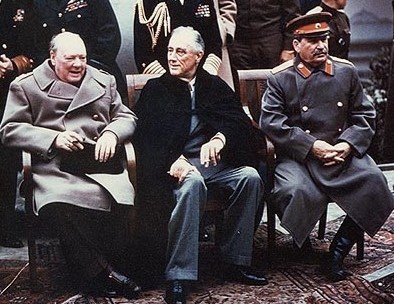 They agreed to occupy Germany after the war
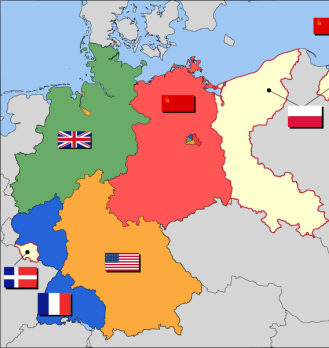 They agreed to create & join a United Nations
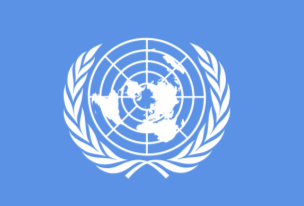 As the Allies pushed into Germany & Poland, troops discovered & liberated concentration & death camps
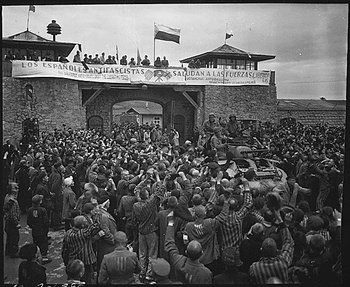 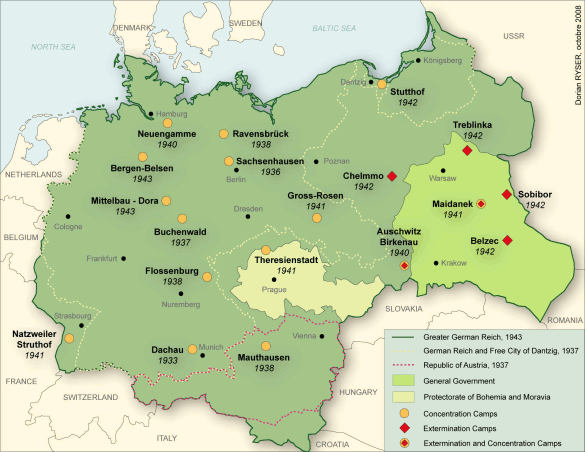 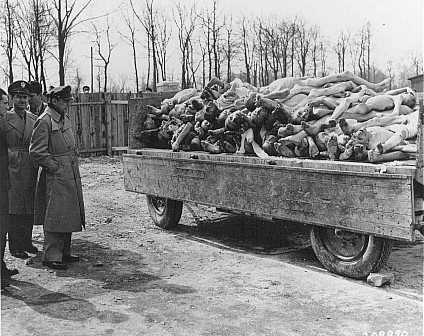 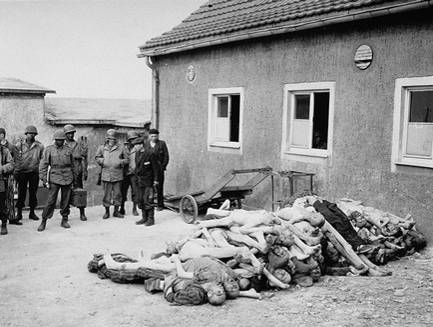 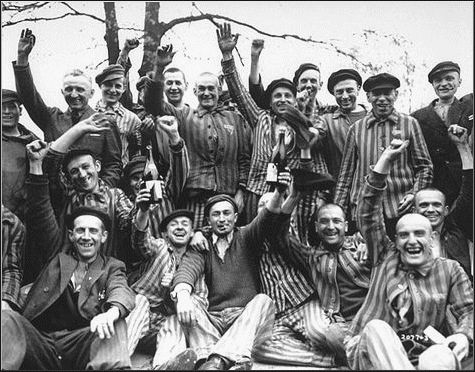 In April 1945, the Soviet army captured Berlin
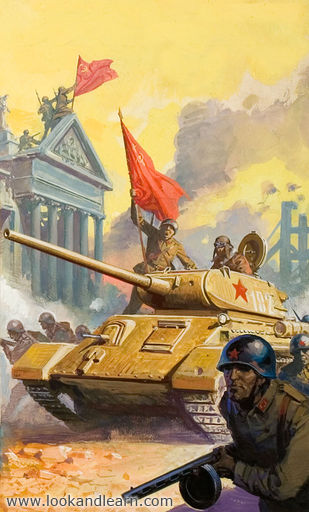 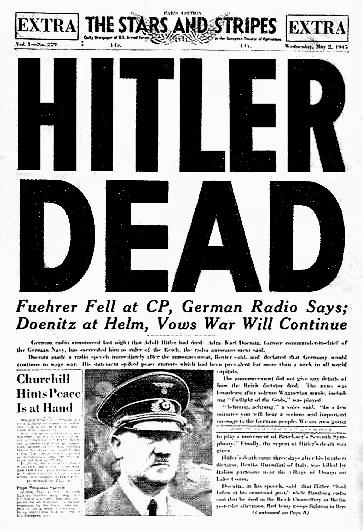 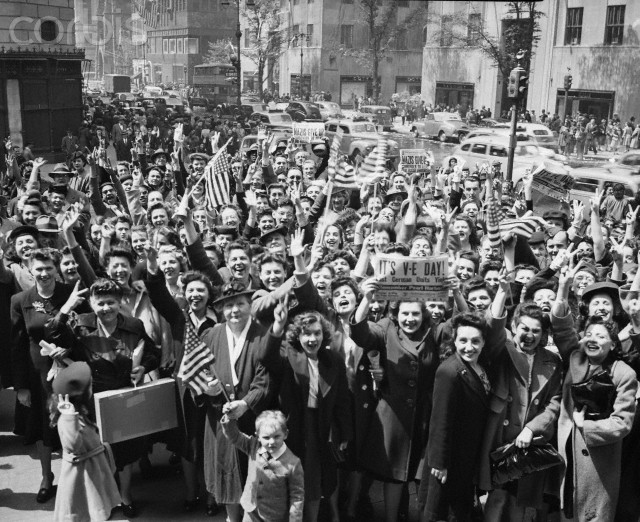 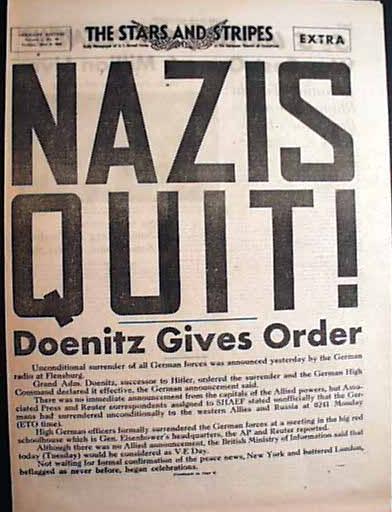 On April 30, 1945, Hitler committed suicide
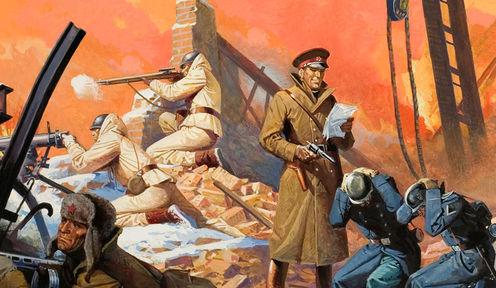 On May 9, 1945, the German government signed an unconditional surrender to the Allies
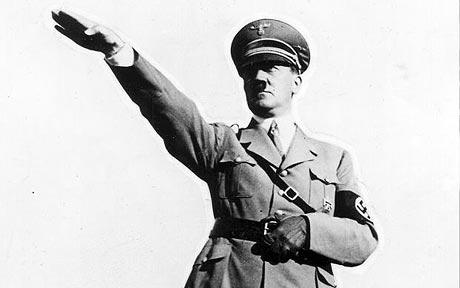 The world celebrated V-E Day (Victory in Europe)
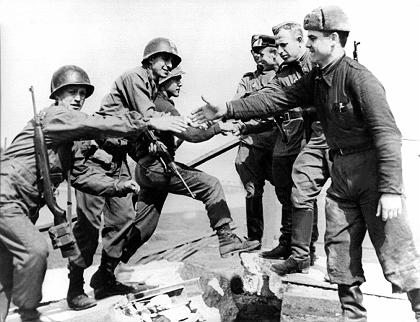 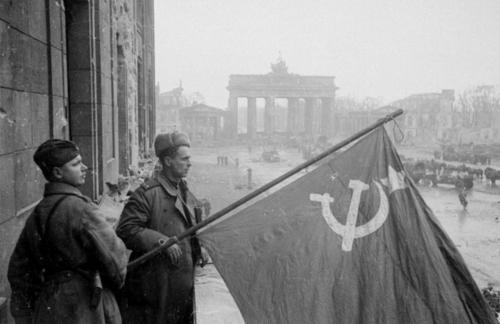 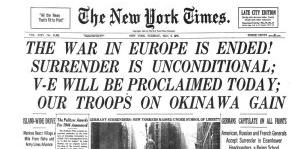 While the war was coming to an end in Europe, the Allies continued to fight the Japanese in the Pacific
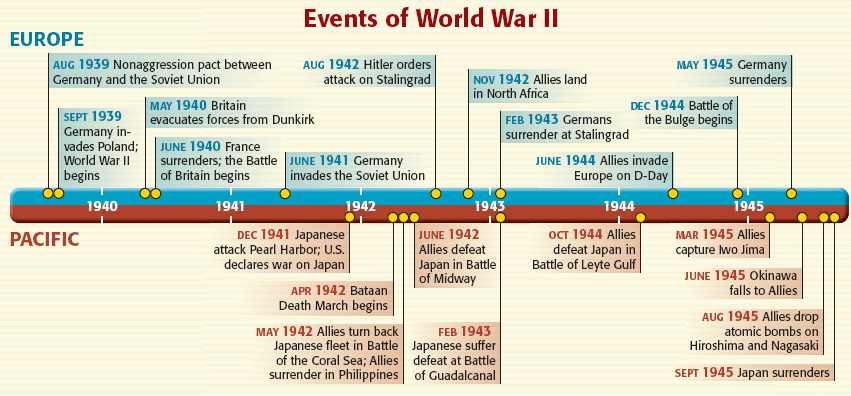 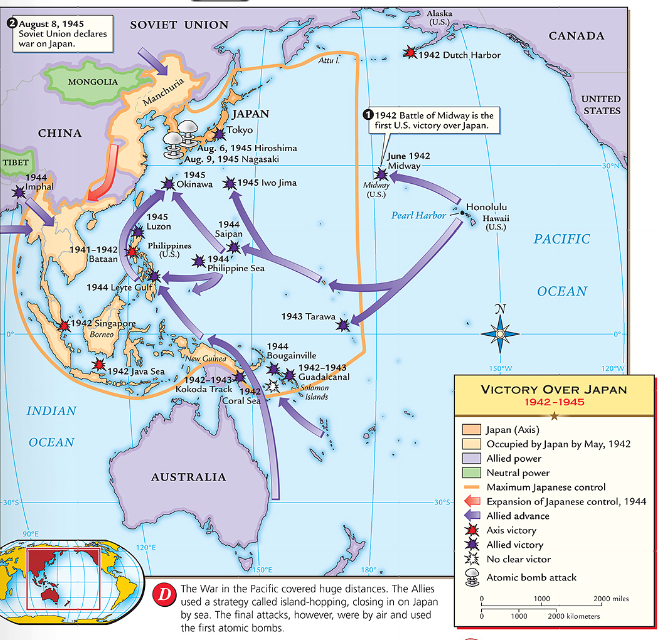 After the attack on Pearl Harbor, the USA sent troops to the Pacific theater
The Pacific war revealed a new kind of fighting by using aircraft carriers
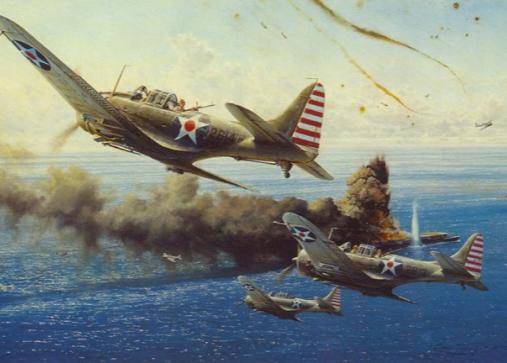 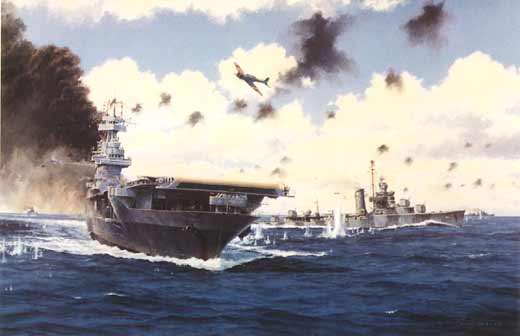 The turning point in the war in the Pacific came at the Battle of Midway
After Midway, the Allies began to regain islands controlled by Japan
Japan did not play by traditional rules in war
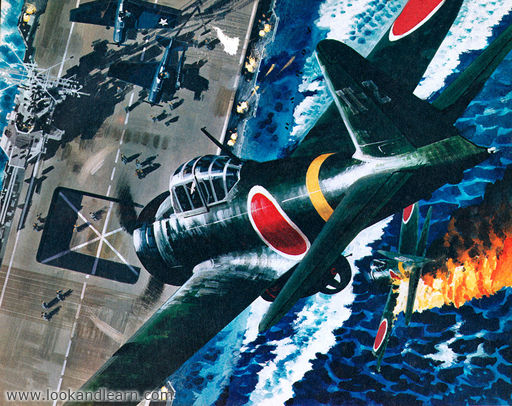 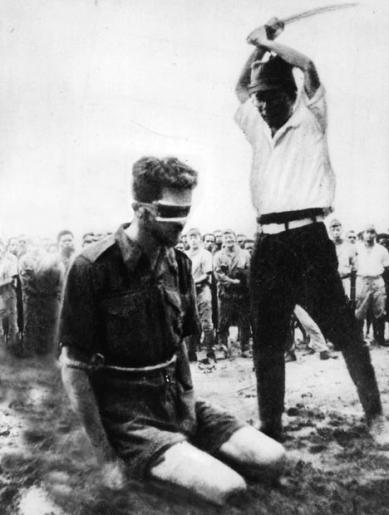 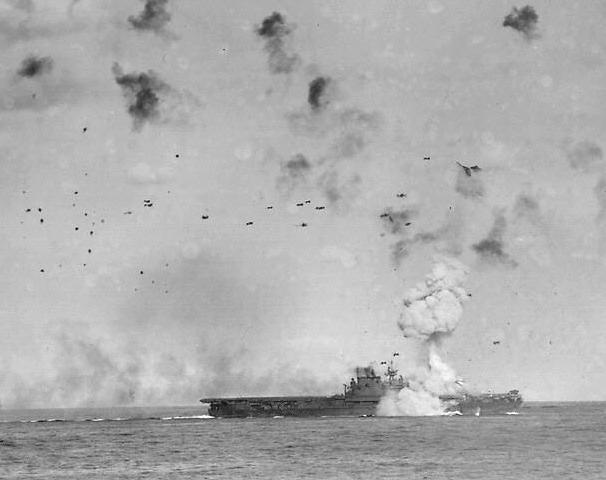 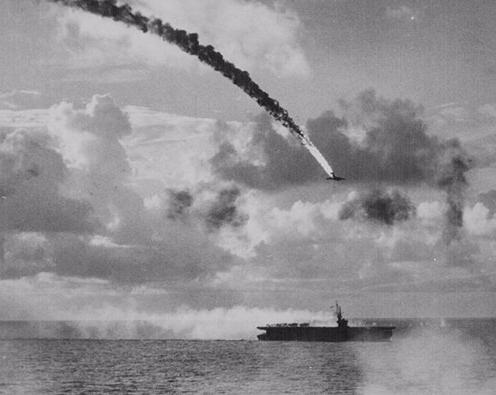 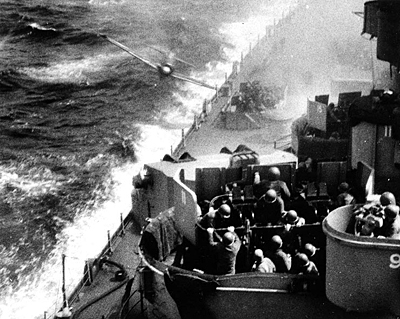 “Kamikaze” pilots flew planes into battleships & aircraft carriers
Japanese soldiers refused to surrender & tortured Allied prisoners of war
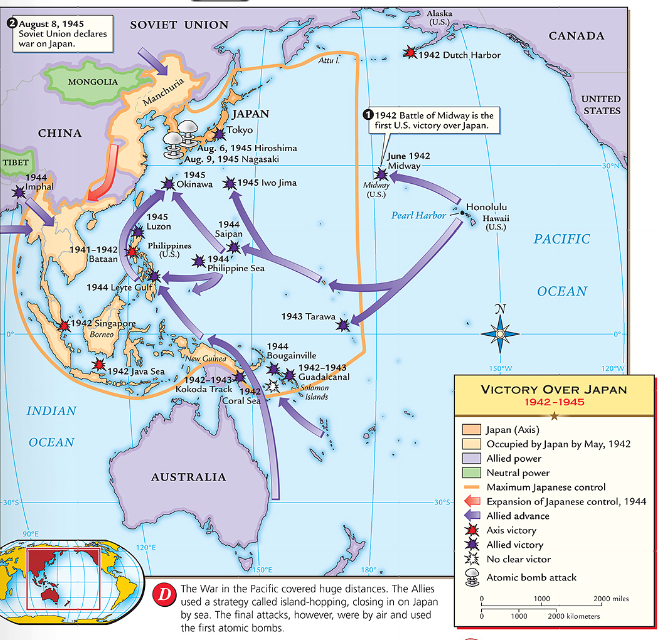 The problem for the Allies was the time & troops it would cost to retake the thousands of islands the Japanese controlled in the Pacific
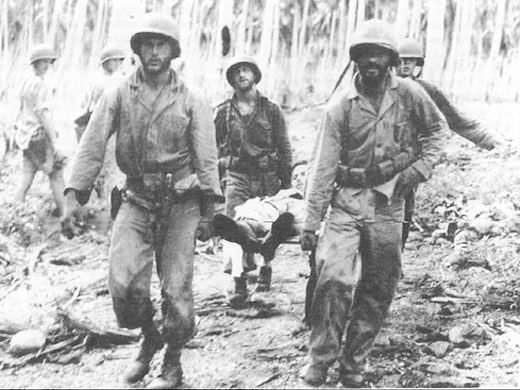 The U.S. developed an island-hopping strategy to skip the heavily defended islands & seize islands close to Japan
From 1943 to 1945,   the Allies took back    the Philippines & were moving in on Japan
The fight for Guadalcanal took 6 months & cost 25,000 Japanese & 2,000 U.S. lives
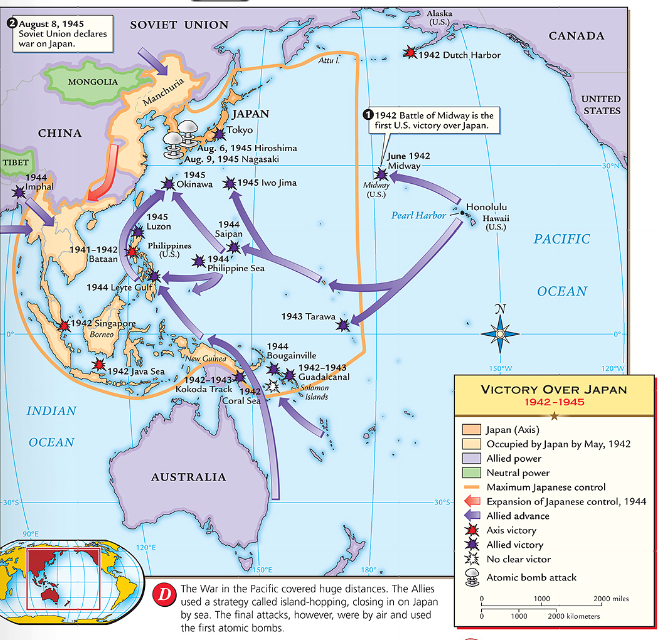 In 1945,  the Allies won the islands of Iwo Jima & Okinawa
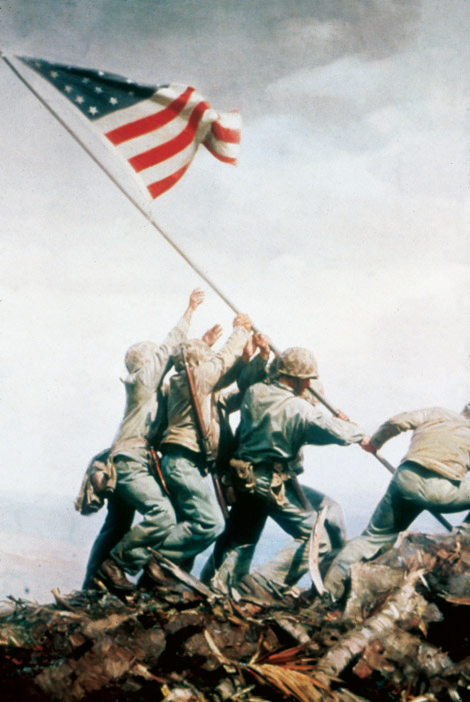 From these islands, the U.S. began firebombing Japanese cities
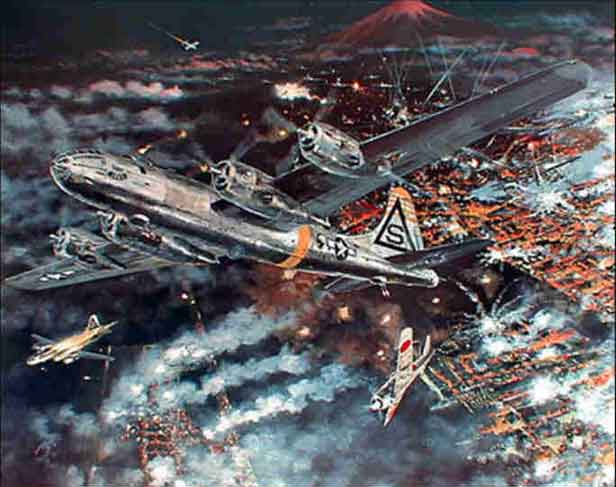 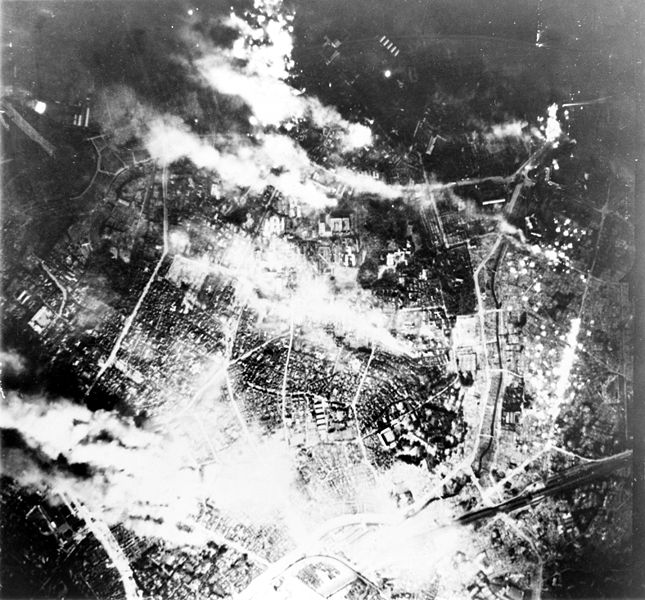 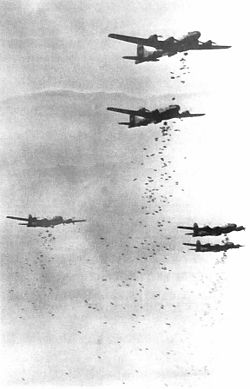 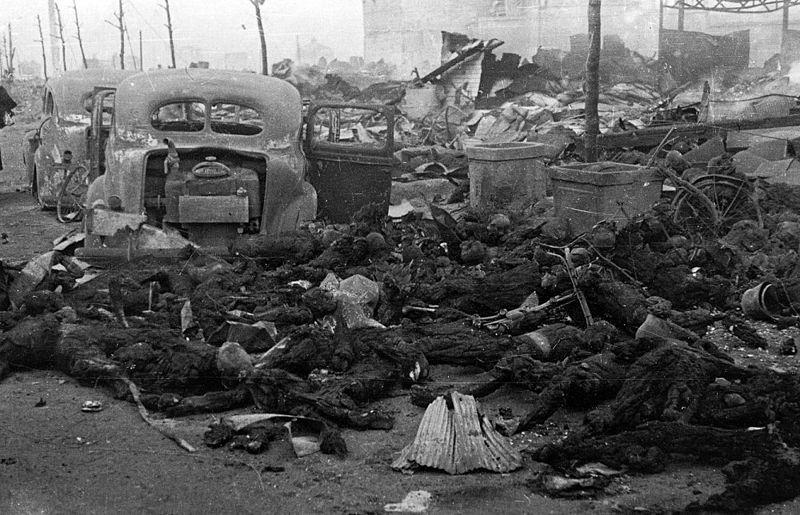 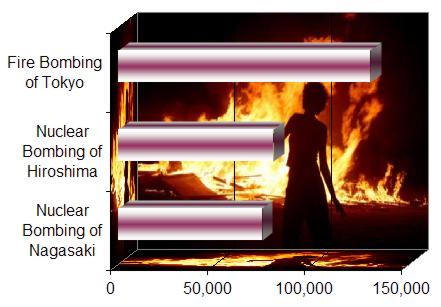 Aerial view of Tokyo during bombing
Victims of Tokyo firebombing
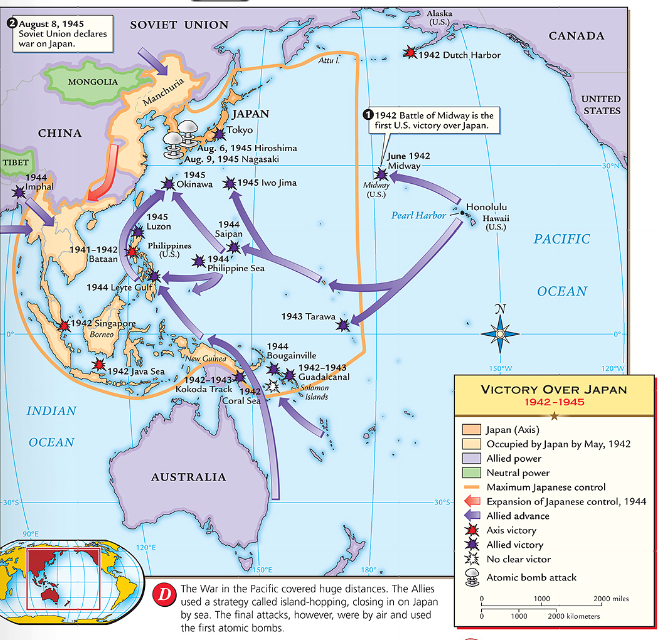 Despite losing control of the Pacific & withstanding firebomb attacks, Japan refused to surrender
By May 1945, the war     in Europe was over &   U.S. began preparing for  a land invasion of Japan
…But, perhaps a land invasion was not necessary…
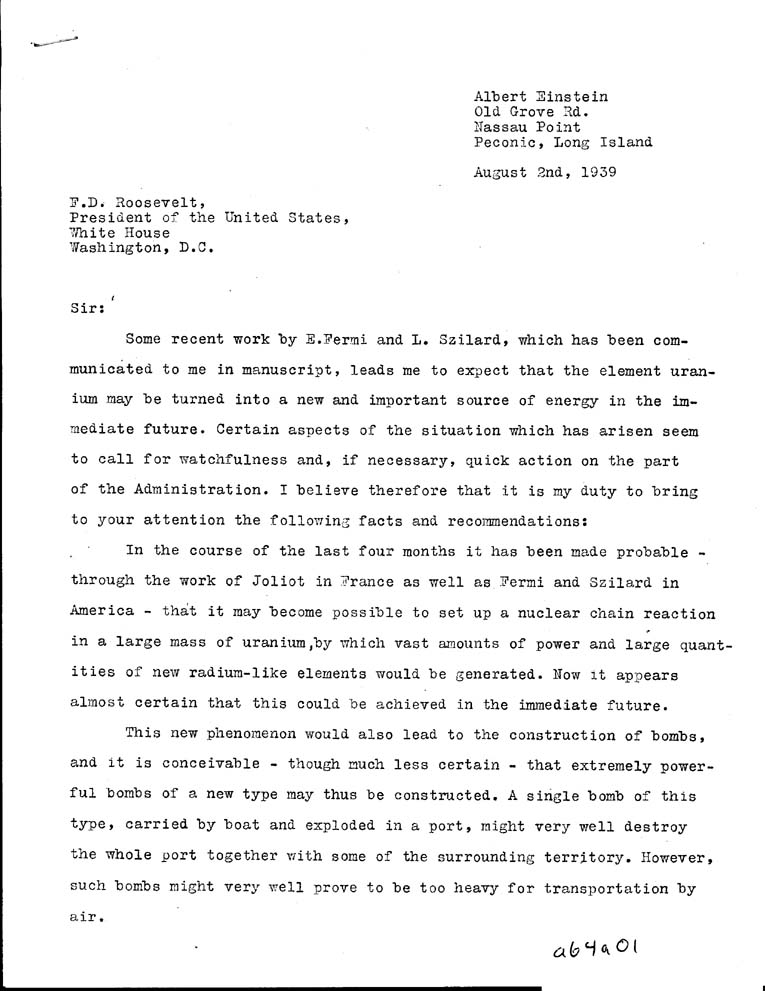 In 1939, Albert Einstein wrote U.S. President Franklin Roosevelt about the potential to build a nuclear weapon
FDR created a top-secret program called the Manhattan Project
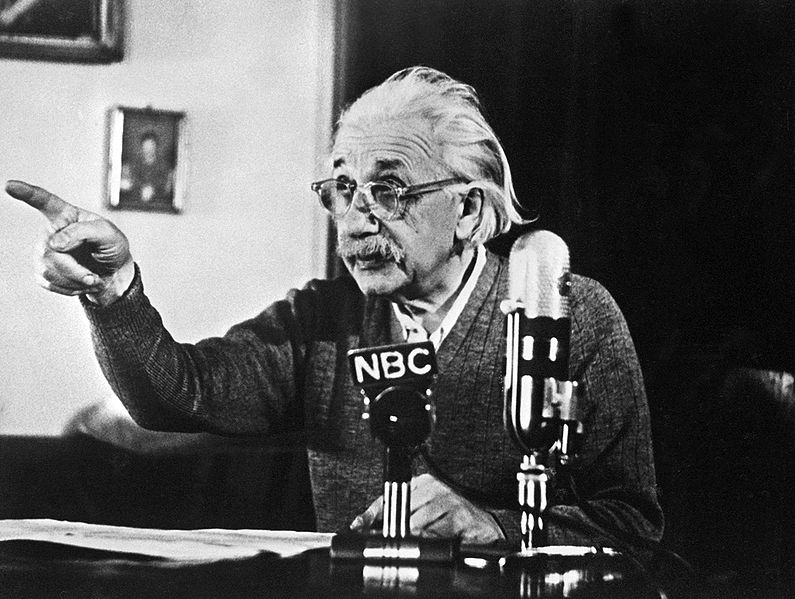 In July 1945, the bomb was successfully tested at Los Alamos, New Mexico during Project Trinity
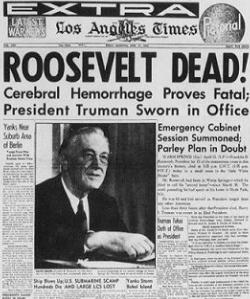 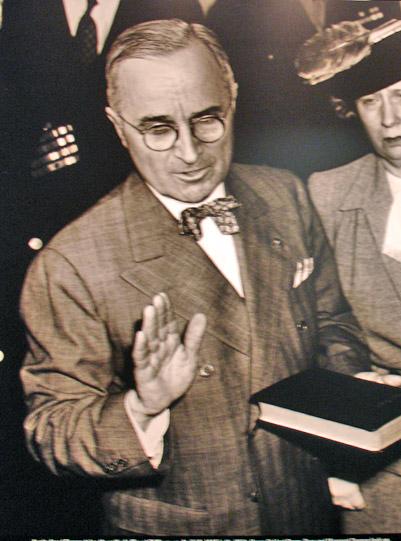 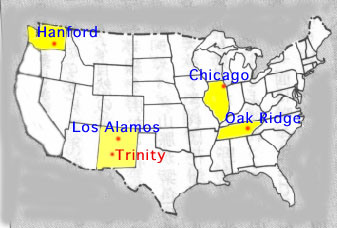 The bomb was constructed in a secret city in Oak Ridge, TN
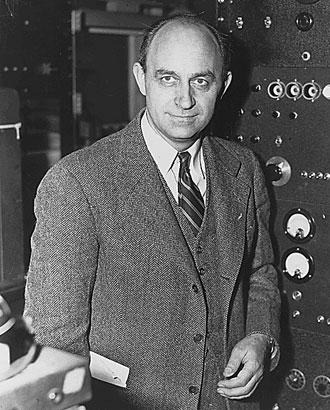 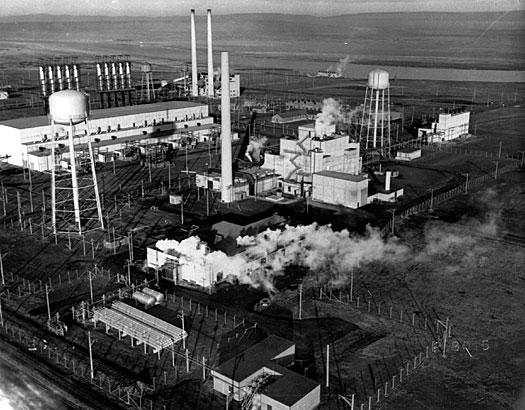 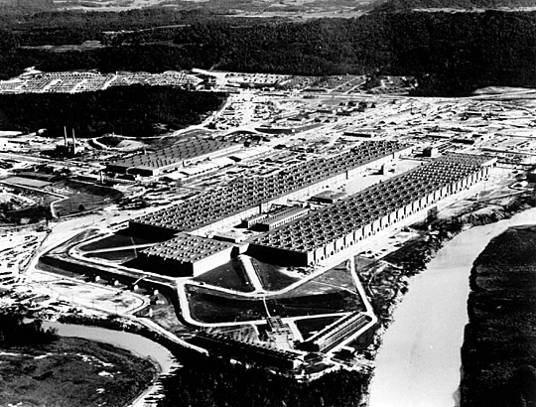 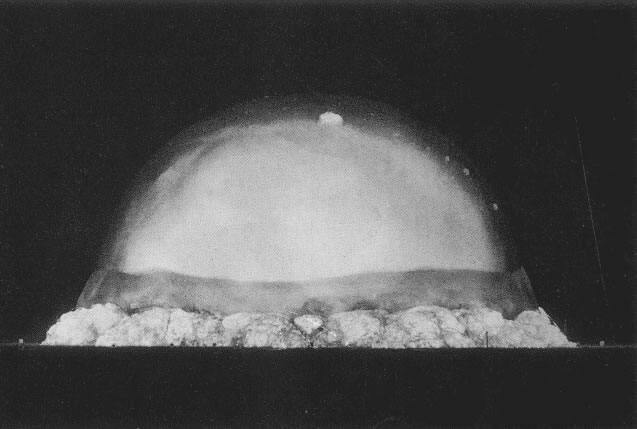 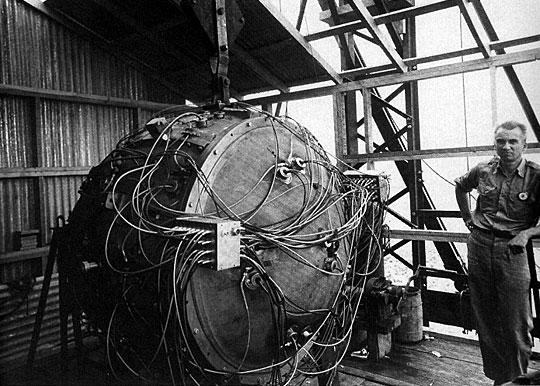 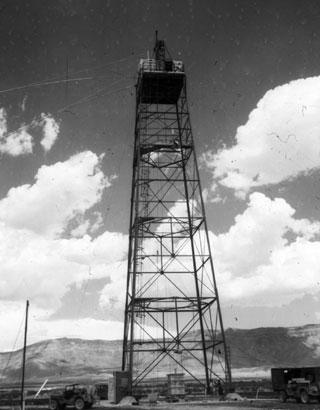 Physicist Enrico Fermi at the University of Chicago developed the nuclear reaction
Nuclear plant in Hanford, WA developed the plutonium
In April 945, FDR died & his VP Harry Truman had to decide how to end the war in the Pacific
How to End the War?Critical Thinking Activity
Assume the role of an advisor to President Truman & help him decide how to end the war:
Identify the main problem
Brainstorm possible alternatives to solve the problem
For each possibility, think of one positive & one negative consequence
Identify the one best solution & be prepared to present your advice
In July 1945, the Big Three met at the Potsdam Conference to discuss the end of WWII
Truman learned the atomic bomb was ready & issued the Potsdam Declaration to Japan: “surrender or face destruction”
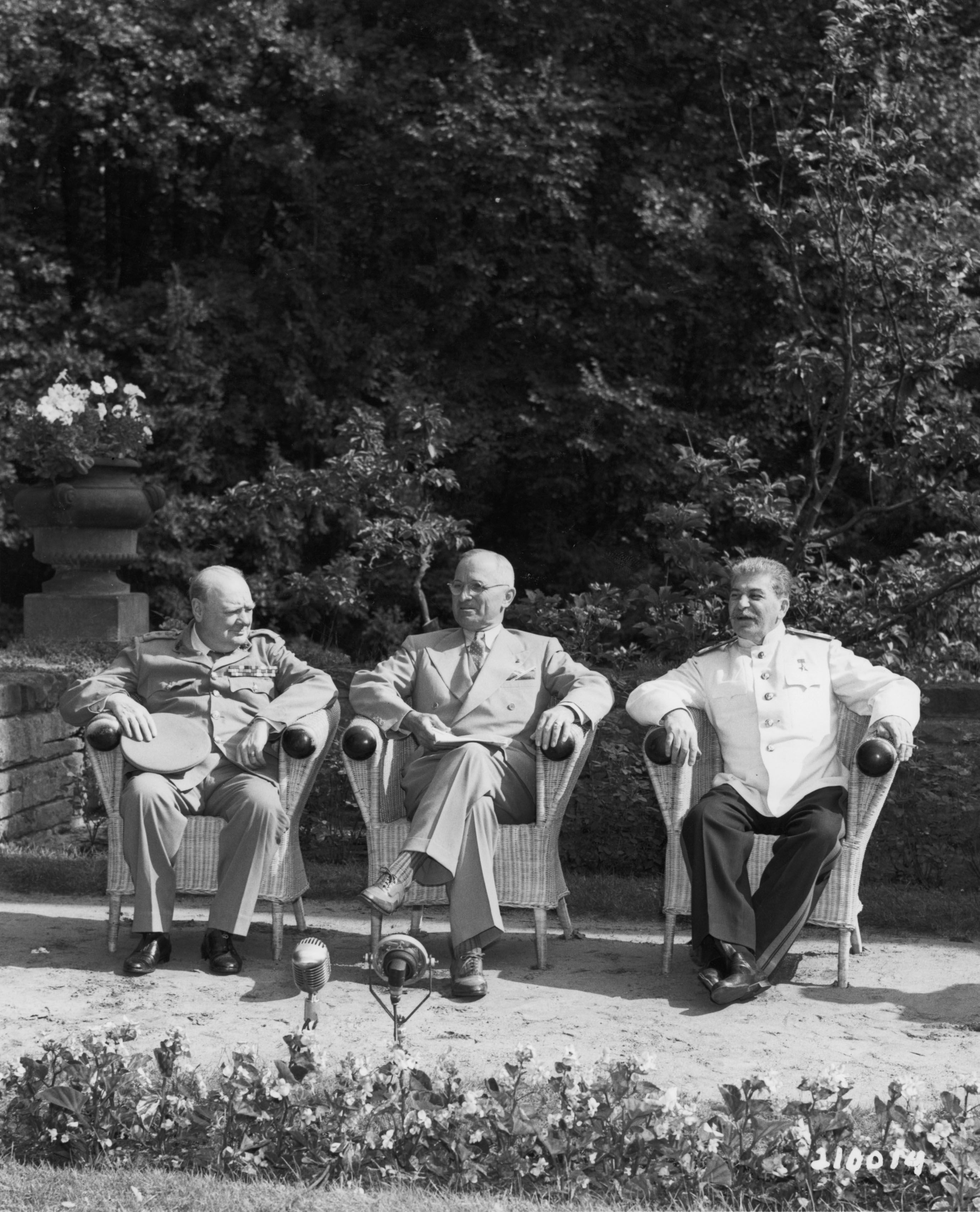 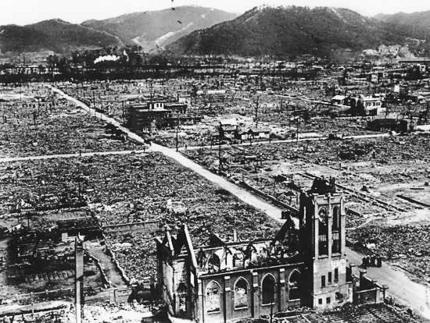 When Japan refused to surrender, Truman ordered the bombing of Hiroshima on August 6, 1945
After 3 days, Japan did not surrender so a 2nd atomic bomb was dropped on Nagasaki
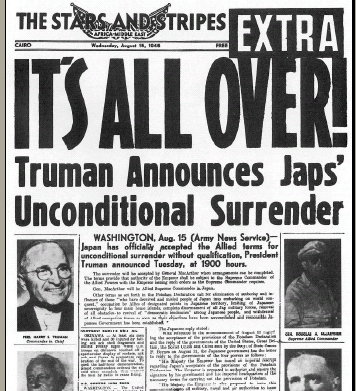 After the second atomic bomb, Emperor Hirohito agreed to a surrender
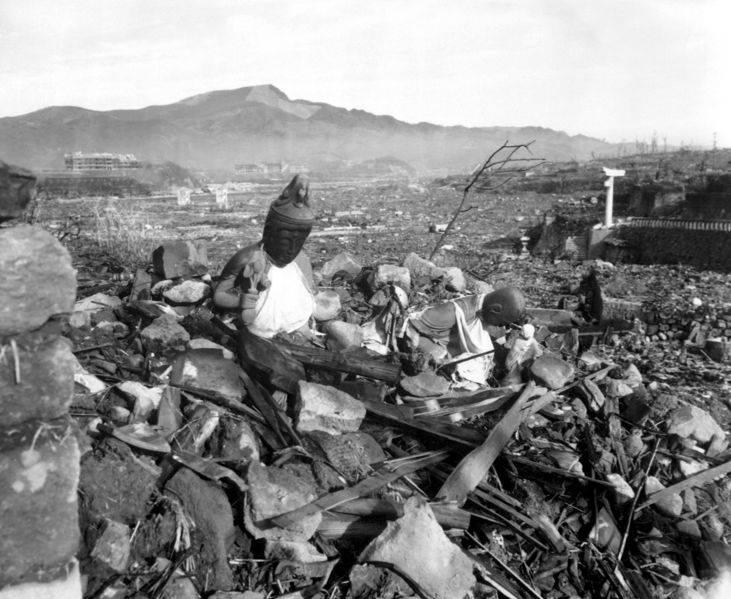 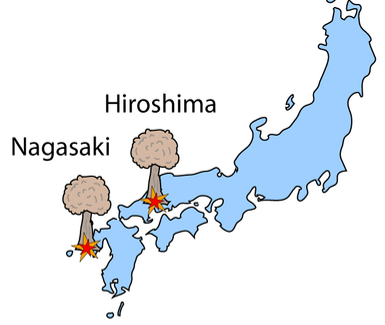 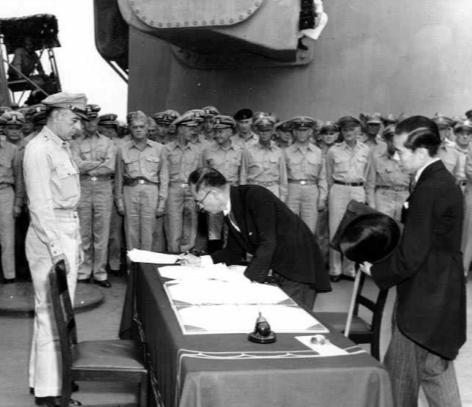 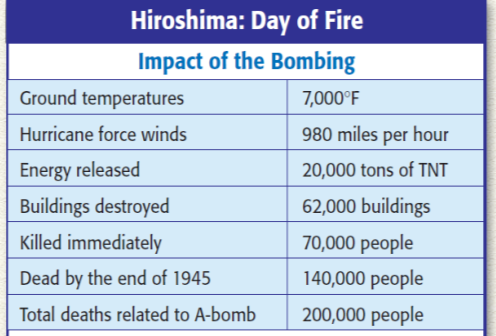 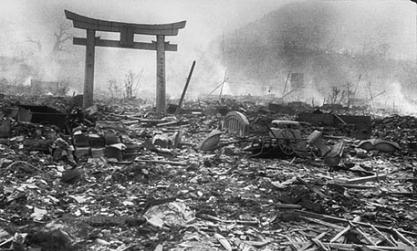 World War II was over
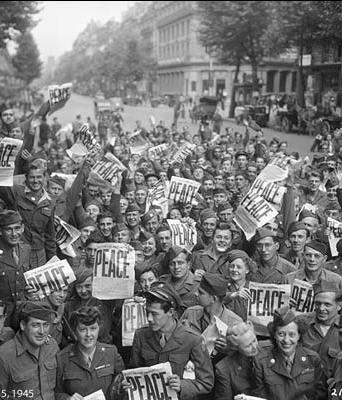 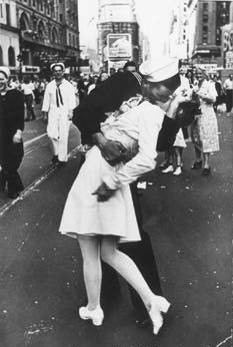 Conclusions: The Impact of World War II
World War II was the biggest, most deadly, & most impactful war in world history:
Europe was destroyed by the war & lost its place as the epicenter of power in the world
The USA & USSR emerged as super powers & rivals competing for influence in the world
A United Nations was formed to replace the League of Nations to help promote peace 
Colonized nation began to demand independence from Europeans
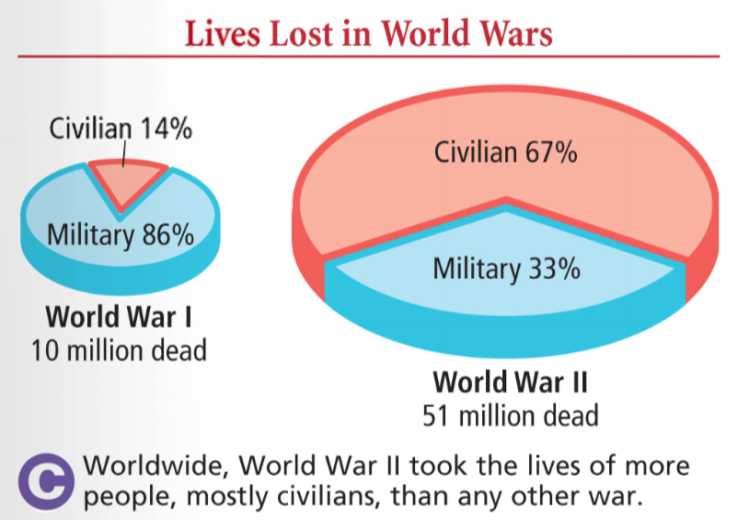 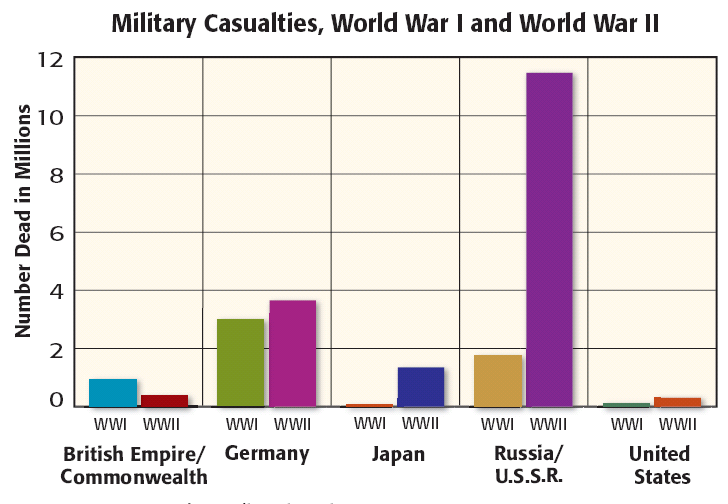